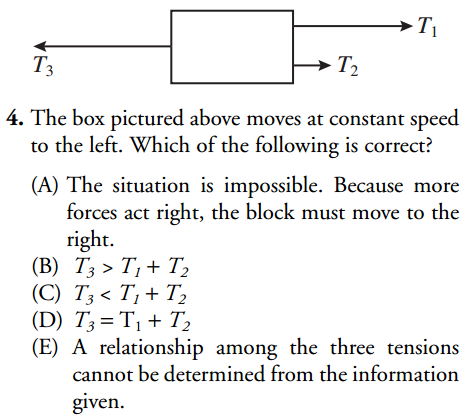 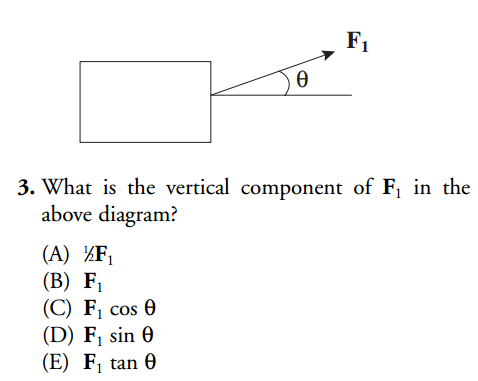 1
3
Newton’s Laws 
- Vectors
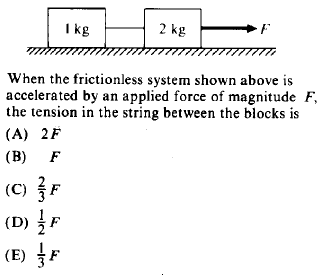 2
4
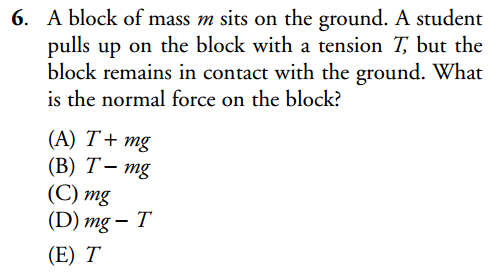 Normal = Support Force
Momentum
1
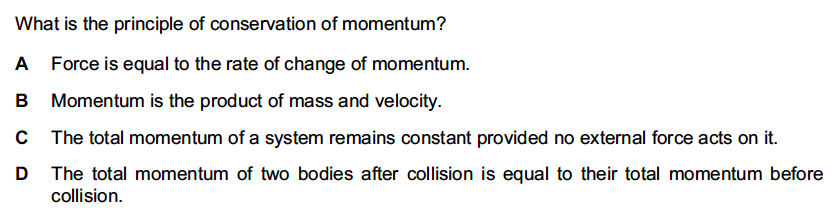 2
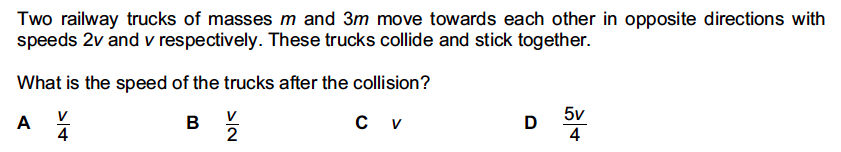 5
3
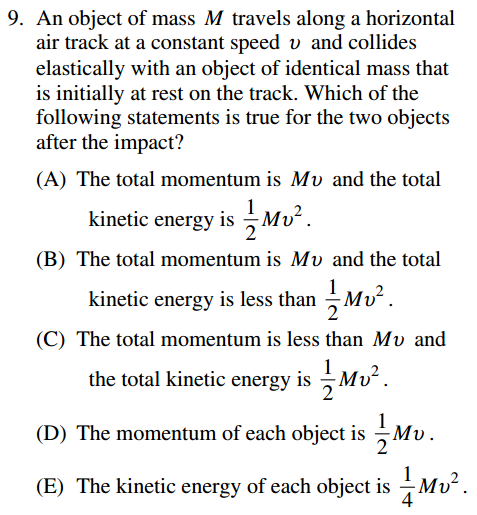 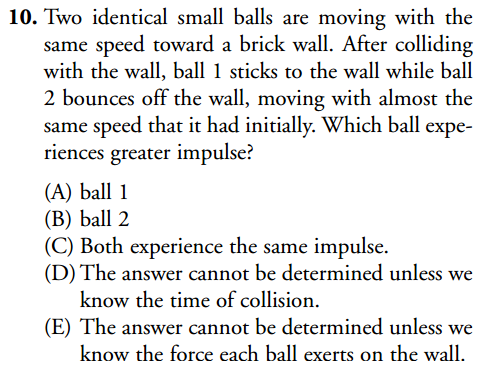 6
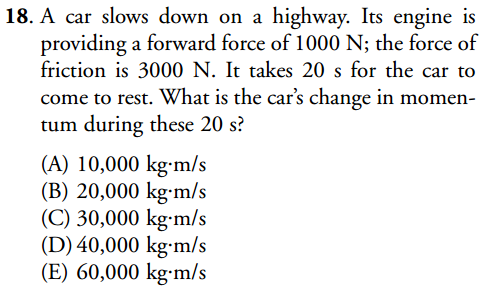 4
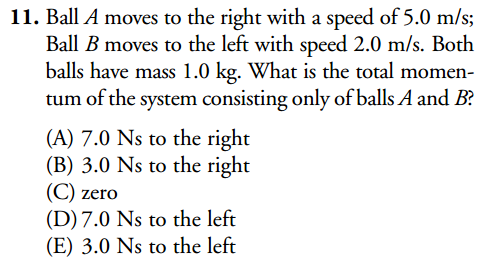 7
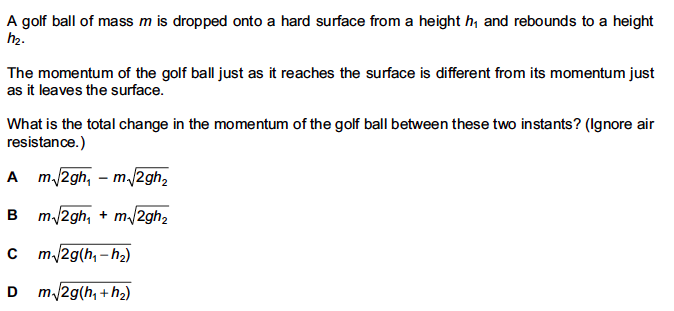 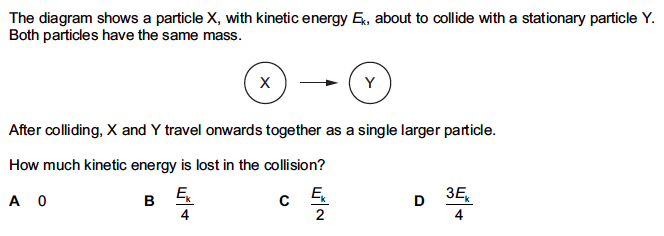 8